Reform AHV 21 Auswirkungen
Thomas Distel
Versicherungsfachmann mit eidg. FA
www.luzernerbauern.ch     1
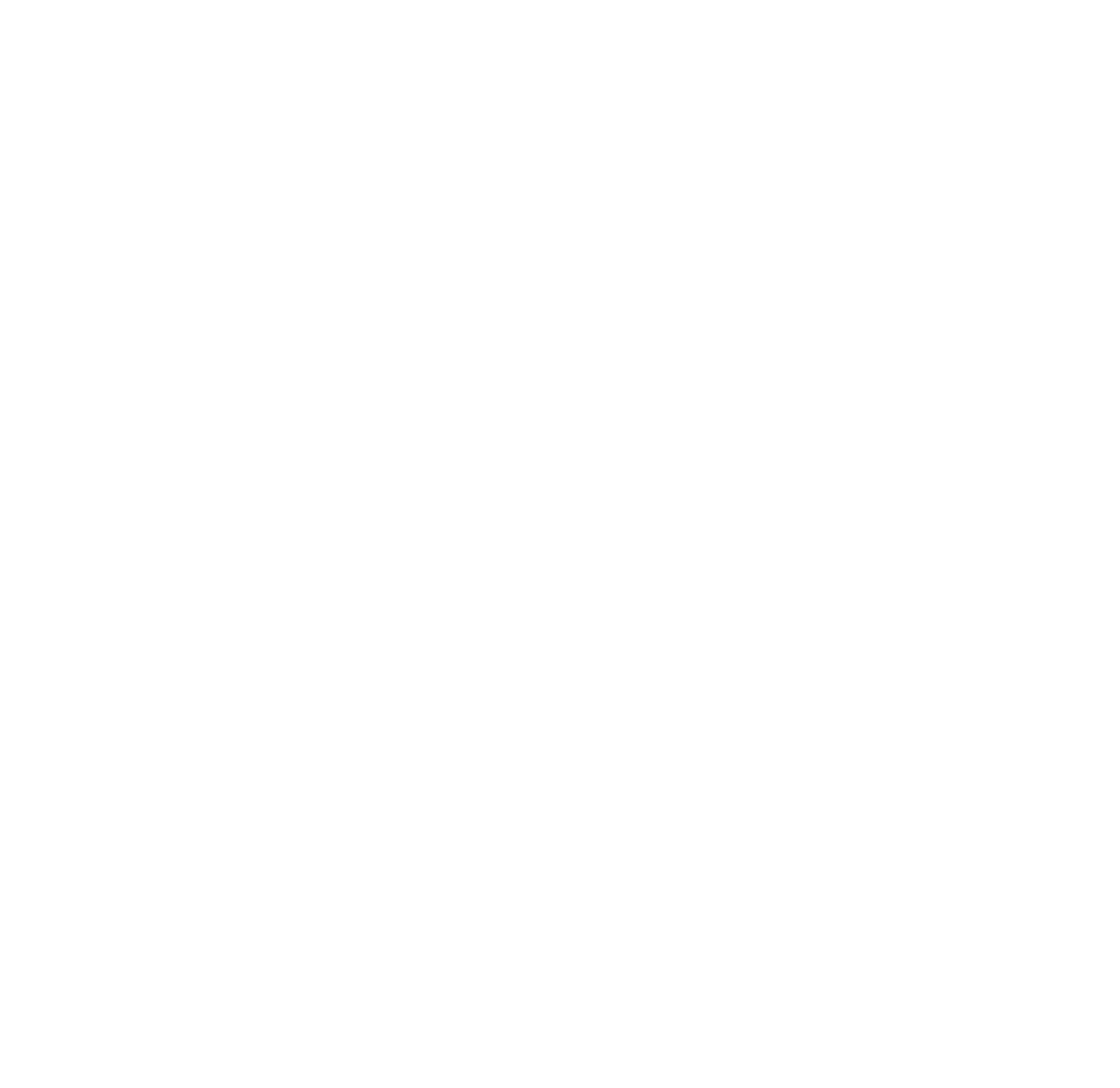 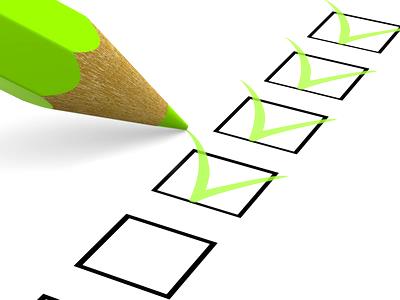 AGenda
Begrüssung
Wesentliche Elemente der AHV 21
Politischer Exkurs Reformbedarf
Referenzalter der Frauen
Flexible Pensionierung
Kapitalbezug der Altersleistungen
Formulare Agrisano Prevos
www.luzernerbauern.ch     2
Team Versicherungsberatung
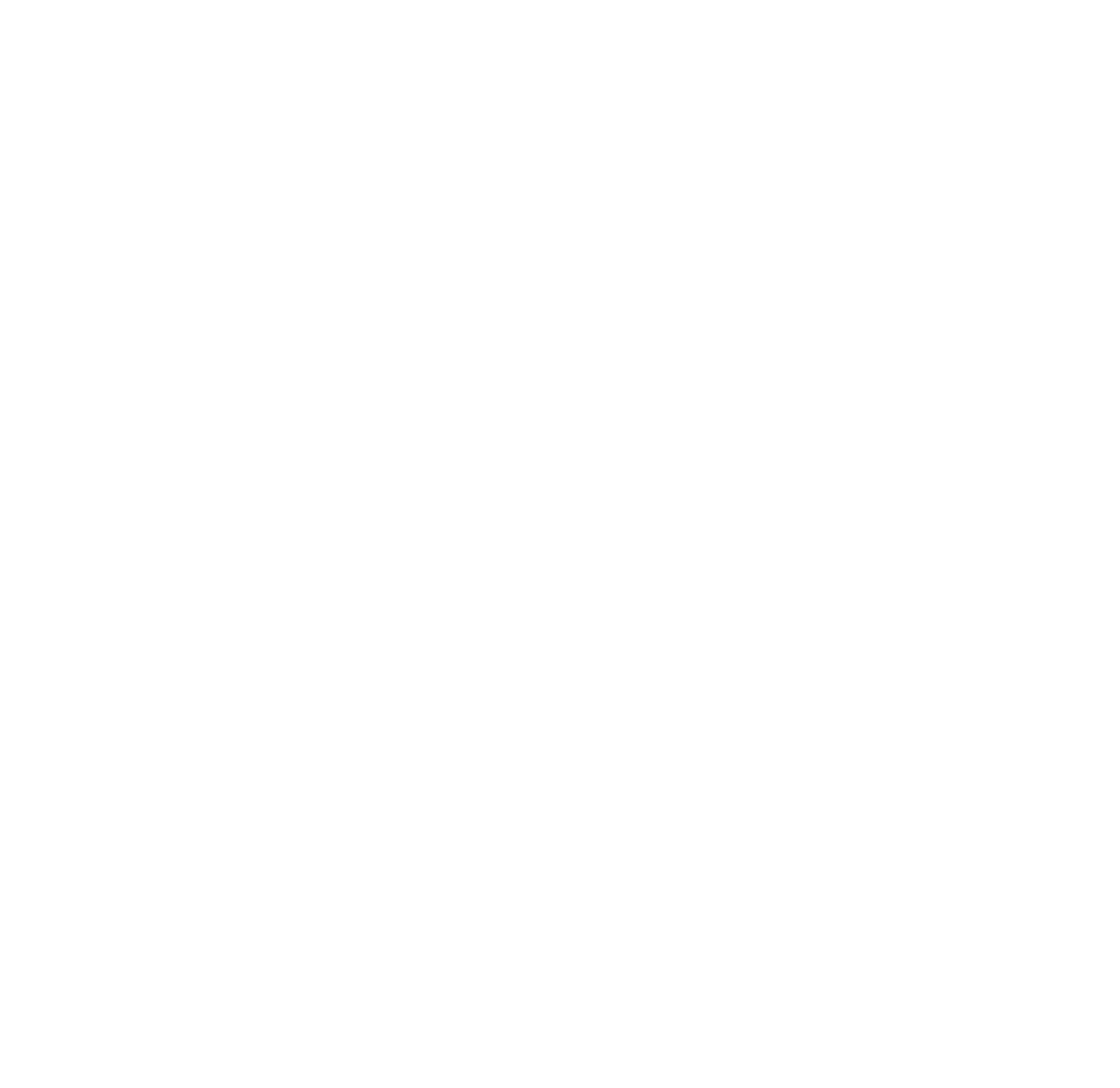 www.luzernerbauern.ch     3
Wesentliche Elemente Ahv 21
01.01.2025
01.01.2024
01.01.2027
Flexibler Rentenbezug
Vorbezug / Aufschub 
Teilrentenbezug

Arbeitsanreize 65+
Aufbesserung der AHV-Rente
Optional Wegfall des Freibetrags

MwSt. +0.4%
Beginn Erhöhung Referenzalter Frauen

Ausgleichsmassnahmen für Frauen Jahrgänge 1961-1969
Vorbezugs- und Aufschubssätze werden an die Lebenserwartung gekoppelt
www.luzernerbauern.ch     4
Politscher Exkurs Reformbedarf
Volk und Stände haben am 25.09.2022 die AHV-Reform 21 angenommen
Gemäss «BSV» sind die Finanzierung und die Rentenleistungen bis 2030 gesichert aber weiteren Reformen sind unabdingbar (Aussage vor Annahme der 13. AHV- Rente!) 
Jetzt ist die Tendenz 2027

Entwicklung Lebenserwartung ab Alter 65
1948 (Einführung AHV): Frauen 14 Jahre | Männer 12.4 Jahre
 2022: Frauen 22.5 Jahre | Männer 19.8 Jahre

Entwicklung Demographie
1948: 		6.5 Erwerbstätige / Pensionierten
2020: 		3.3 Erwerbstätige / Pensionierten
2050 (Prognose BSV):	2.2 Erwerbstätige / Pensionierten
www.luzernerbauern.ch     5
Referenzalter der Frauen
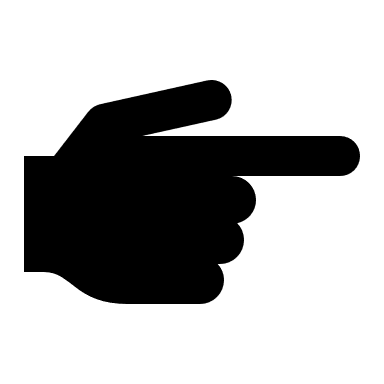 Ab 2024 spricht man nur noch vom Referenzalter (65 – 70 Jahre)
www.luzernerbauern.ch     6
Flexible Pensionierung
Durch die Reform AHV 21 wird die flexible Pensionierung gesetzlich verankert

Pensionskassen müssen ab Alter 63 die Möglichkeit eines Vorbezugs ermöglichen

Zudem wird ein Aufschub bis Alter 70 möglich
www.luzernerbauern.ch     7
aufgeschobene Pensionierung
Arbeitet eine versicherte Person über das Terminalter (65 Jahre) hinaus, spricht man von einem Aufschub
«Weiterversicherung nach Art. 33 BVG» regelt, dass auch nach dem Terminalter in die AHV und die berufliche Vorsorge einbezahlt werden kann
Die Altersleistungen in der 2. Säule können aufgeschoben (fest verzinst) oder weiterhin einbezahlt werden
Neu besteht auch die Möglichkeit in der 1. Säule auf den Freibetrag von CHF 16’800 zu verzichten und auf dem gesamten Einkommen Beiträge zu entrichten

Insbesondere versicherte mit niedrigen Einkommen oder Beitragslücken, können die AHV-Altersrente bis zur Maximalrente aufbessern

Es kann einmalig ein Antrag auf eine Neuberechnung der AHV-Rente bis zum 70. Altersjahr beantragt werden. Ohne Antrag KEINE Rentenerhöhung
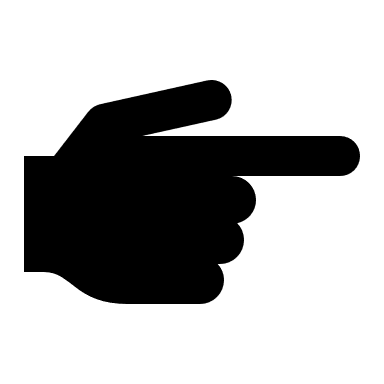 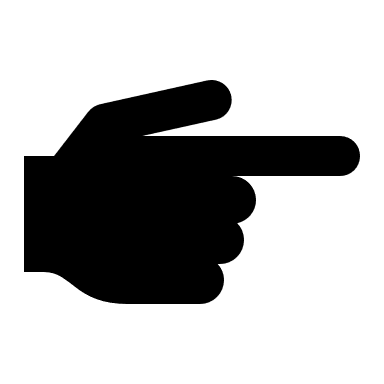 www.luzernerbauern.ch     8
Teilweise Pensionierung Rentenform
Bezug der Altersleistungen kann in mehreren Schritten erfolgen
Ein Teil der des Altersguthaben wird in Renten- oder Kapitalform ausgerichtet
Auf dem noch erzielten Einkommen wird weiterhin die Vorsorge aufgebaut
Die Altersleistungen können zwischen dem 58. und 70. Altersjahr in bis zu 5 Schritten bezogen werden


	
	Voraussetzung für einen Teilpensionierungs-Schritt sind, dass mindestens 		10% der Altersleistungen bezogen werden
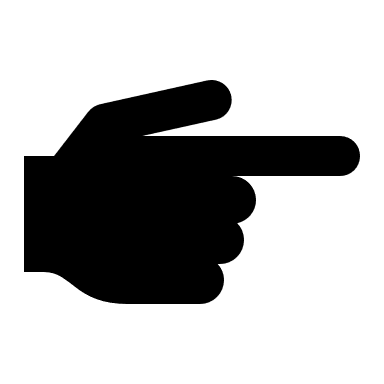 www.luzernerbauern.ch     9
Kapitalbezug der Altersleistungen
Der Bezug der Altersleistungen wird eingeschränkt

Neu sind maximal 3 Kapitalbezüge möglich

Beim einem Teilbezug muss das Einkommen um mindestens 20% reduziert werden
www.luzernerbauern.ch     10
Formulare agrisano prevos
Bezug Altersleistung
Bezug Altersleistung im Aufschub
Teilpensionierung
Einkommensdeklaration
Einkauf
www.luzernerbauern.ch     11
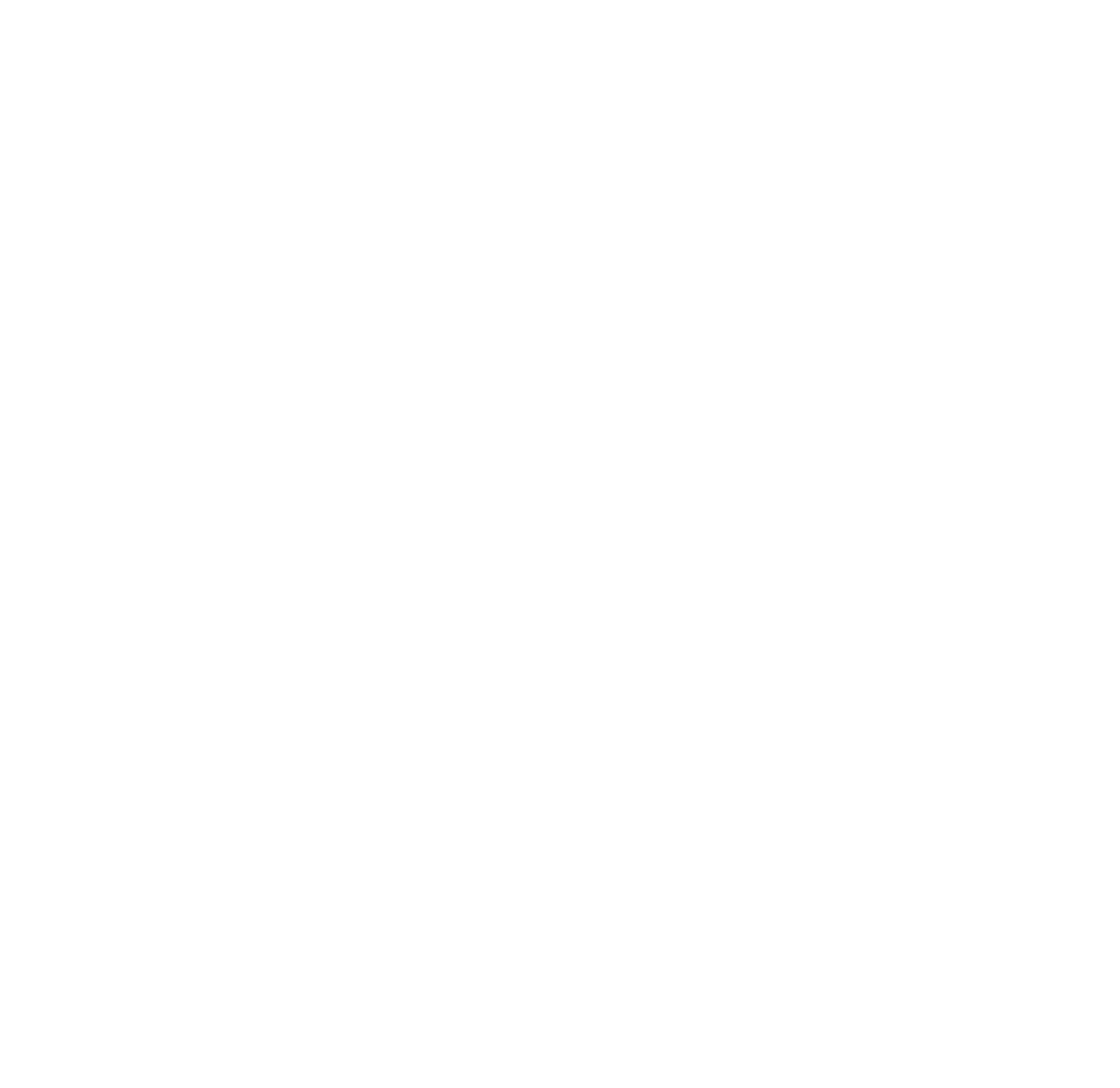 Besten Dank
LBV VersicherungsBeratung
	Schellenrain 5 | 6210 Sursee
	versicherung@luzernernbauern.ch 	041 925 80 70
www.luzernerbauern.ch     12